IEP – APAE CONSULTORIA

3º Encontro de 
Consultores Técnicos Regionais
Data da reunião: 22  de maio de 2020
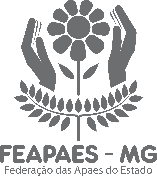 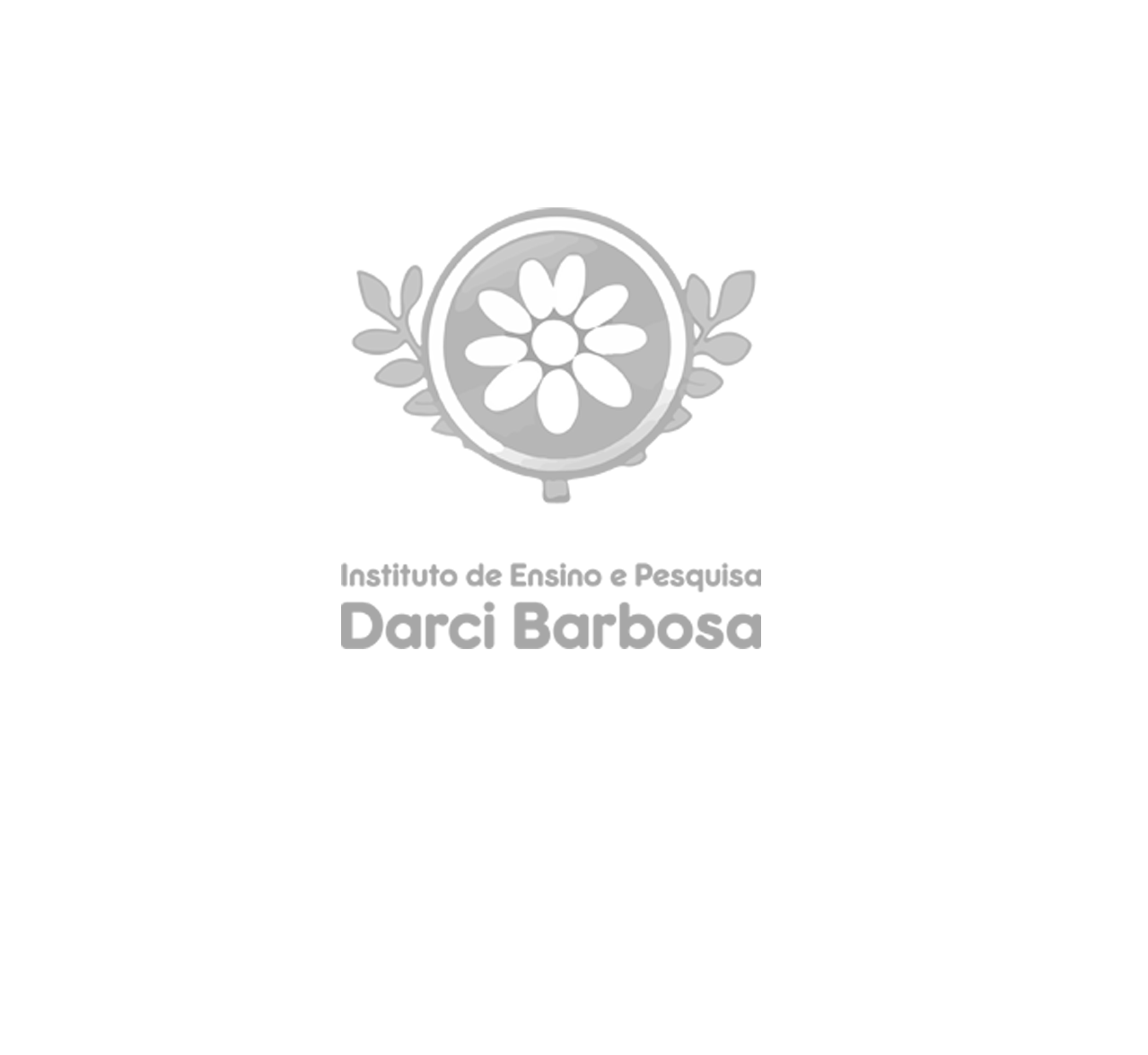 Objetivo da reunião: 

Apresentar os instrumentos de apoio para a realização do diagnóstico institucional por meio de roteiros visitas técnicas nas áreas de assistência social, educação e saúde.
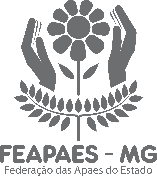 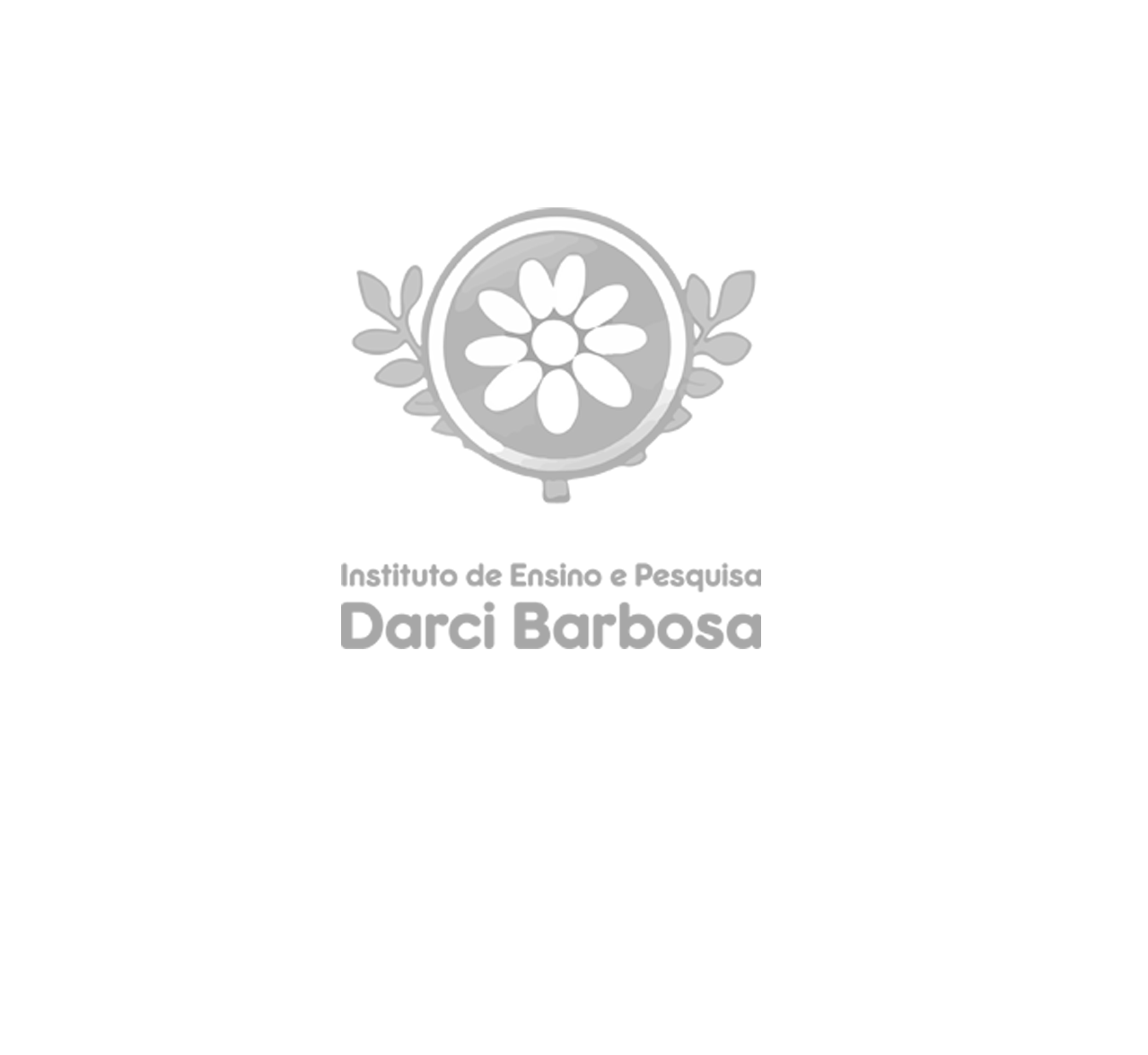 Diagnóstico institucional: padronização das visitas institucionais
O consultor técnico regional organiza e acorda com Apae a agenda técnica (data, hora, planejamento);
O consultor técnico regional reúne com a Apae (diretoria e gestores) para apresentação do trabalho e sua operacionalização;
Apae (gestores) apresentam a situação diagnóstica da entidade e suas ofertas;
O consultor técnico regional realiza visita guiada pela Apae nos espaços físicos com o objetivo de conhecer tecnicamente o funcionamento ;
O consultor técnico regional realiza reunião técnica por área (gestão, assistência social, saúde e educação), para verificar a situação com analise  documental;
O consultor técnico regional apresenta a Apae  análise técnica  sucinta com recomendações de reordenamentos.
 O consultor técnico regional deve realizar relatório diagnóstico que deve ser encaminhado para o presidente da instituição e IEP.
7 PASSOS
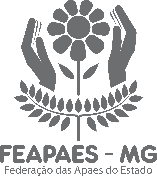 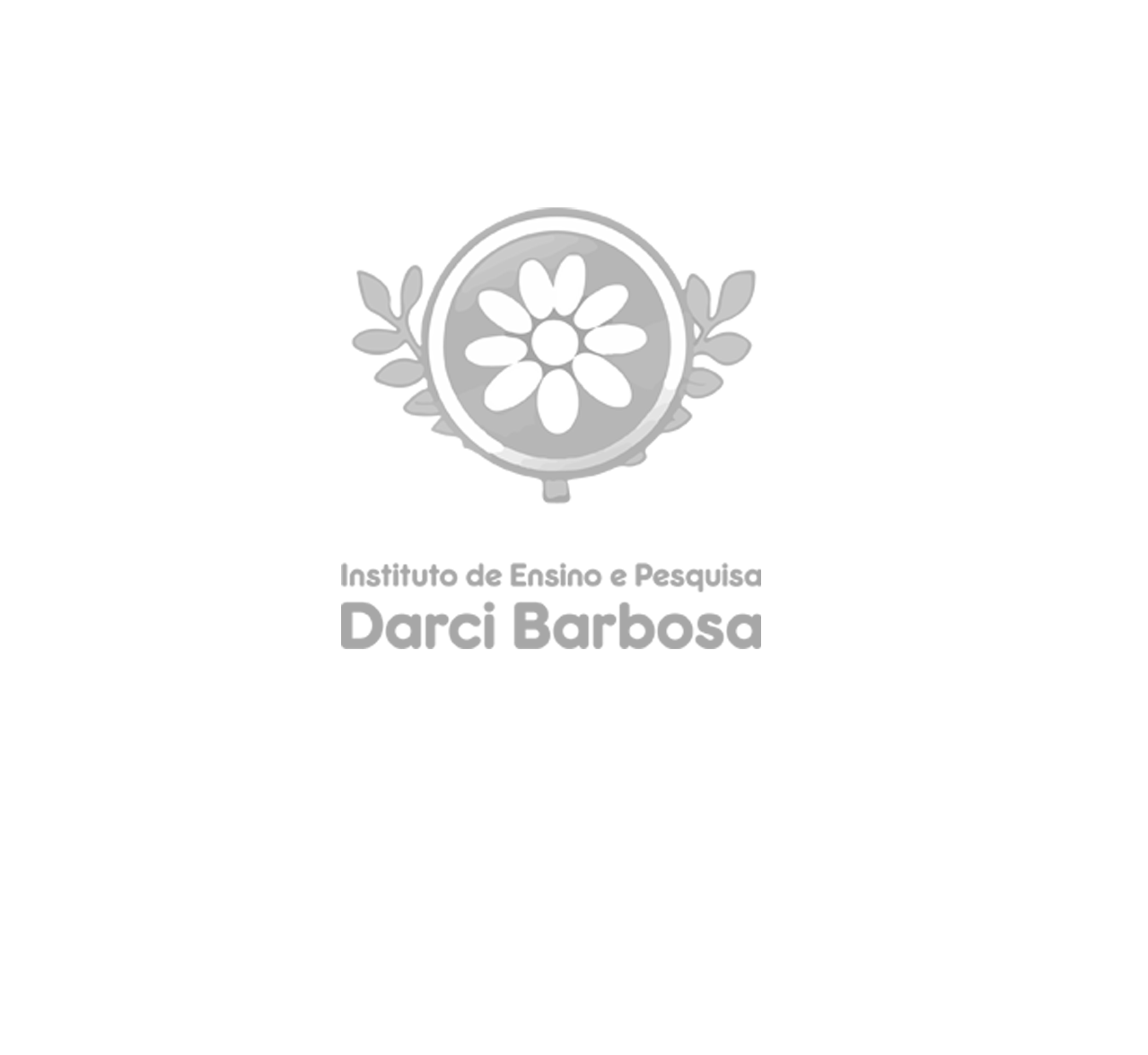